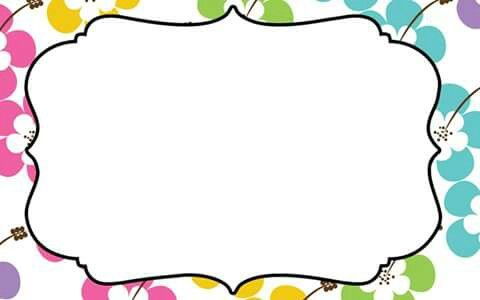 OA 3
Lenguaje verbal
Educadora de Párvulos: Verónica Rodríguez
Kinder y Pre Kinder
Escuela Pedro Antonio Tejos
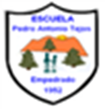 Vocal 
O
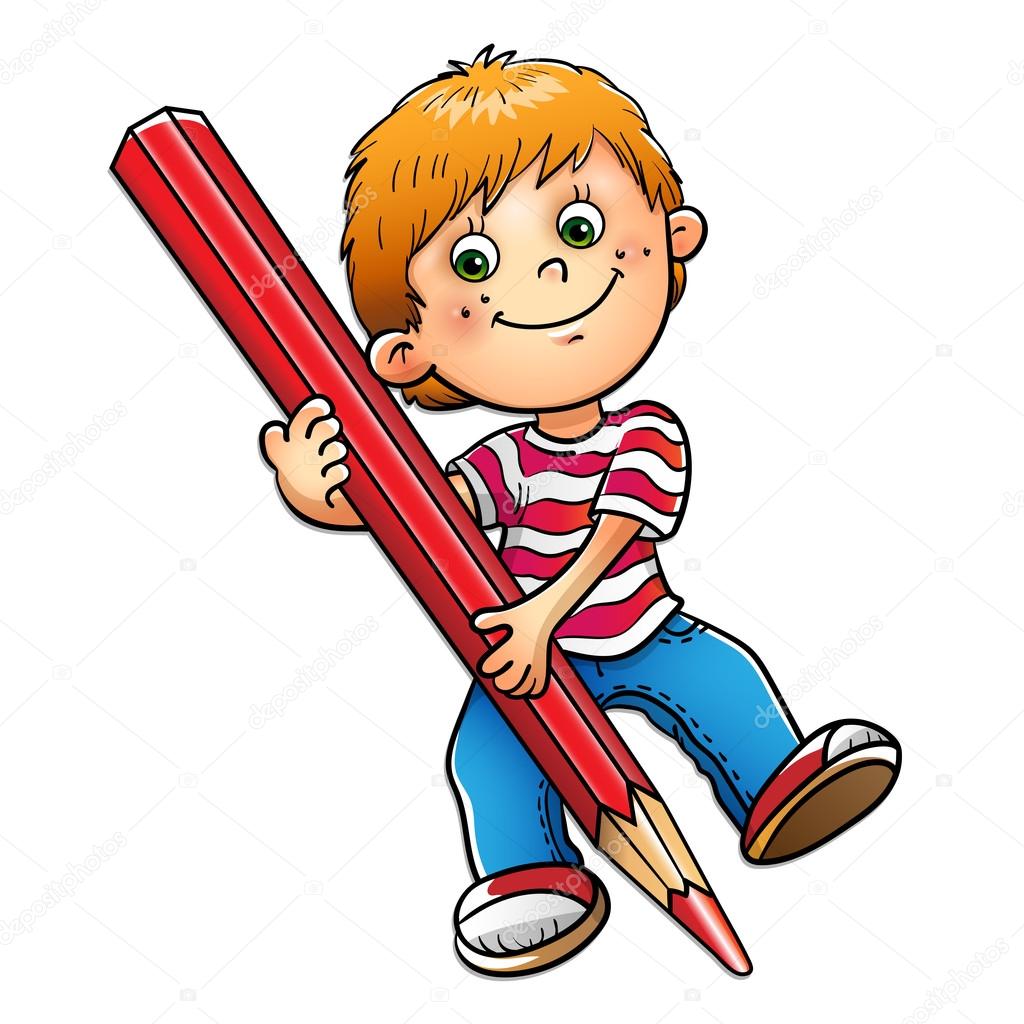 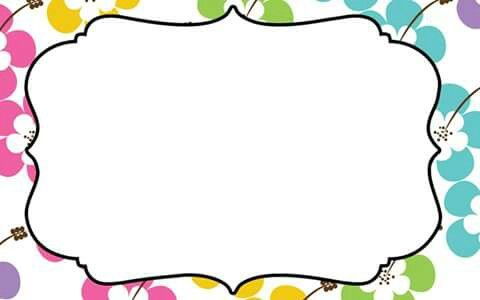 ¿ Cómo me siento hoy?
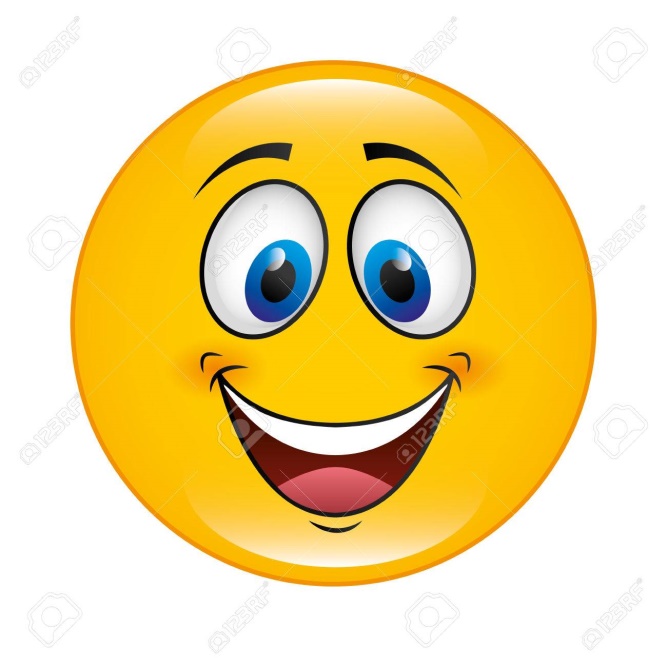 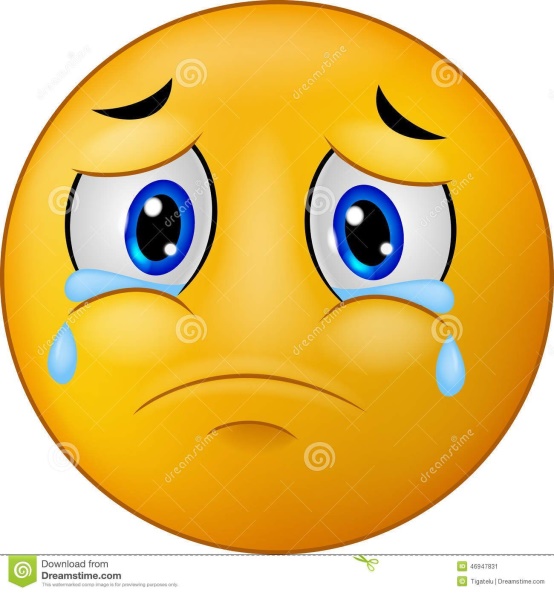 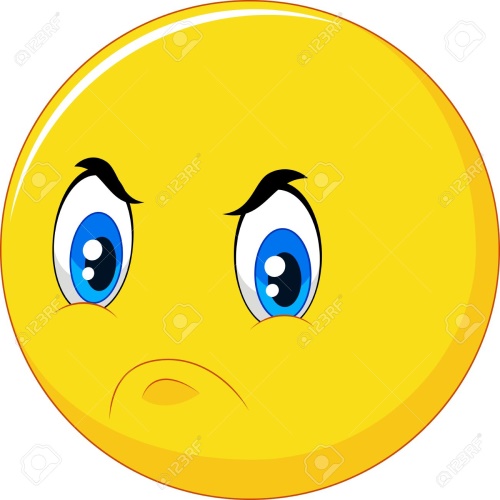 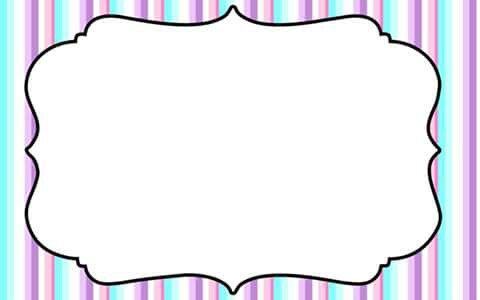 ORUGA
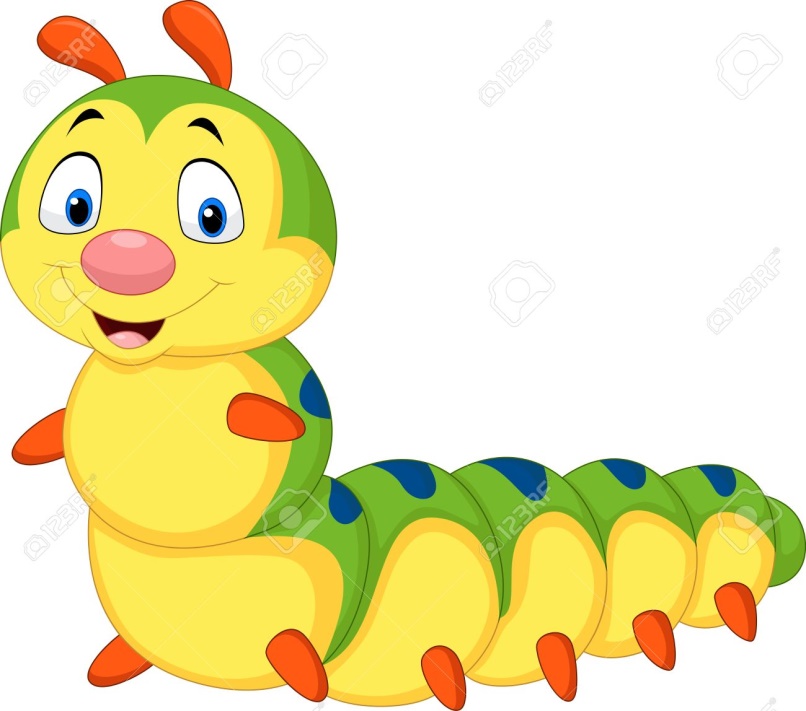 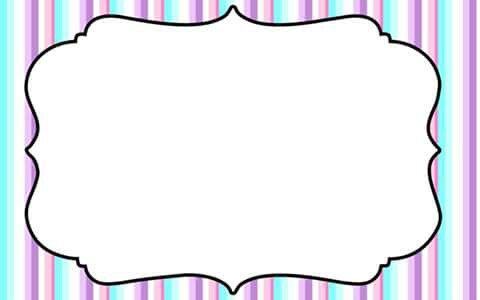 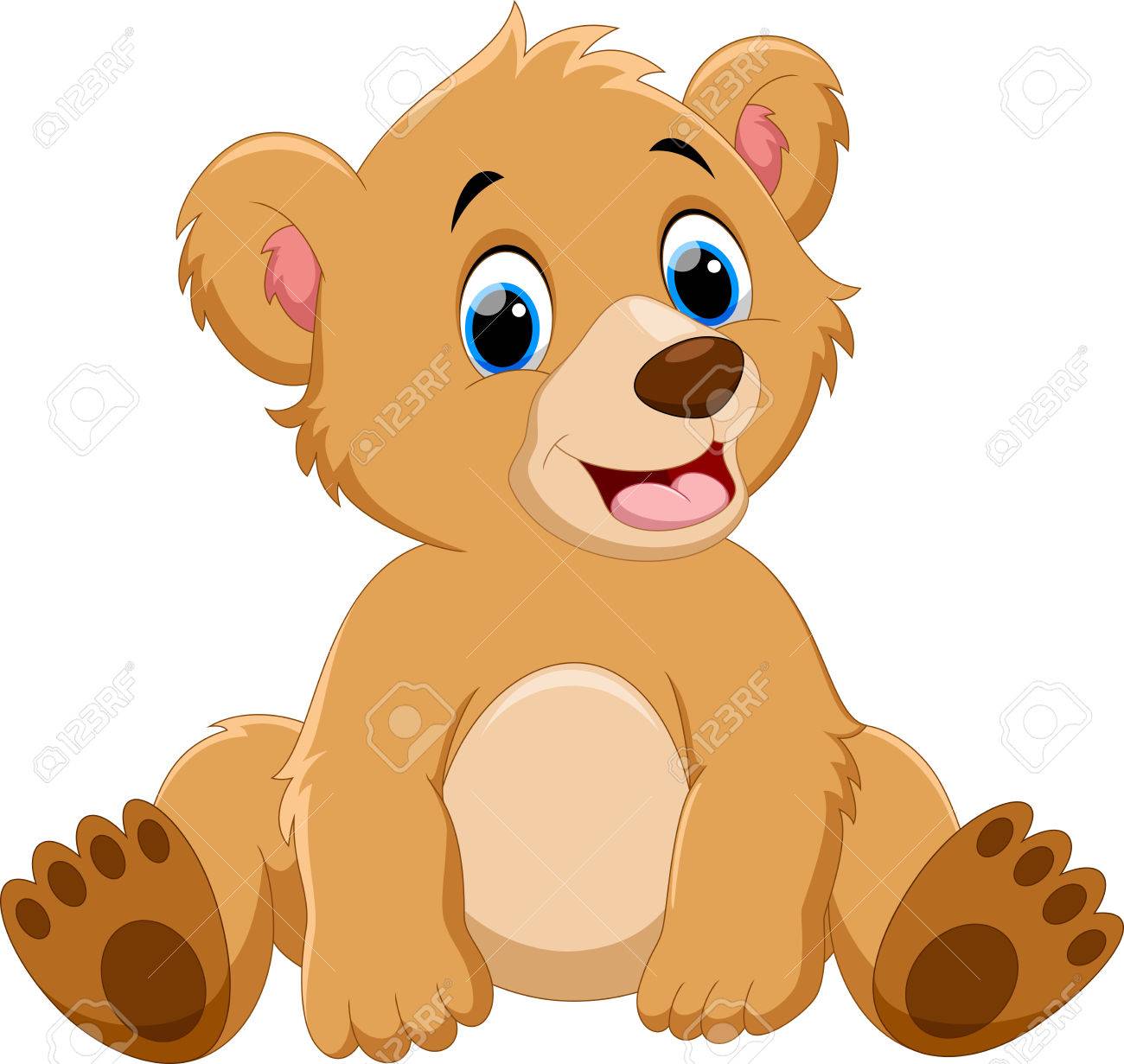 Oso
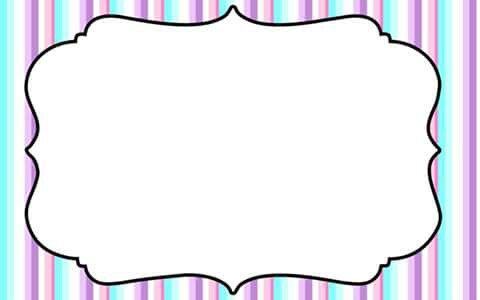 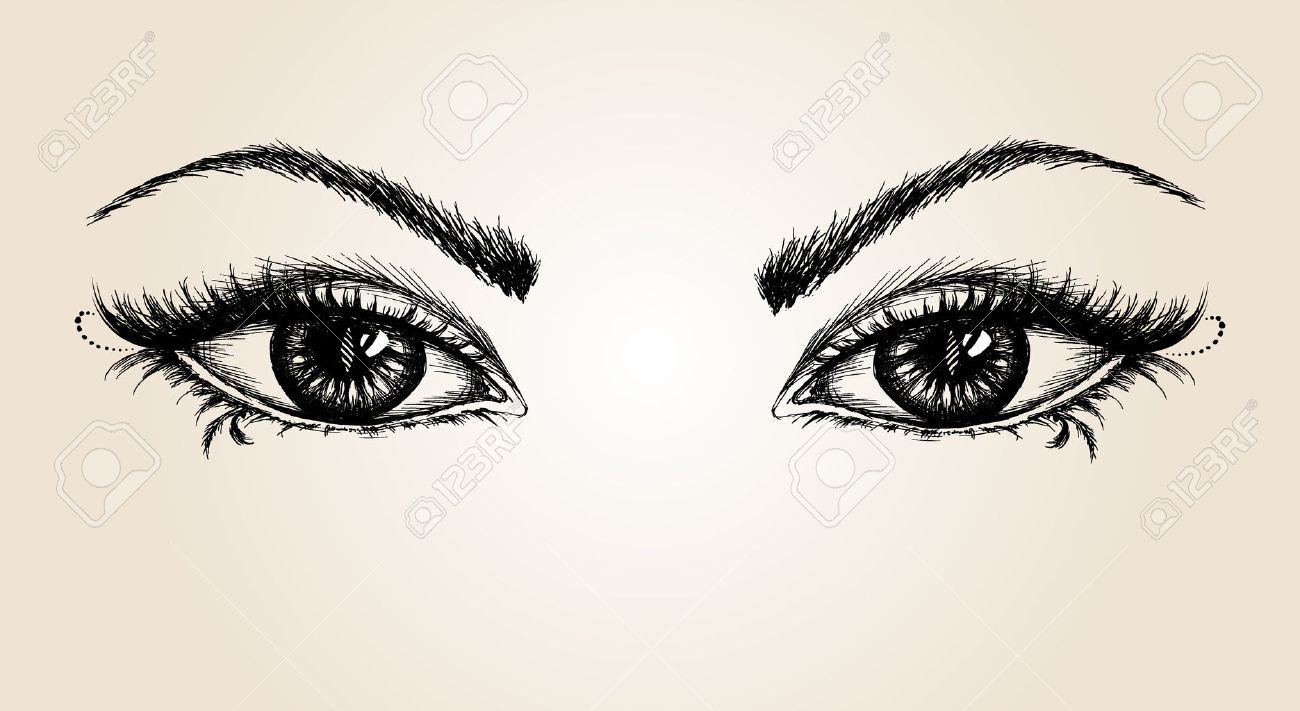 Ojo
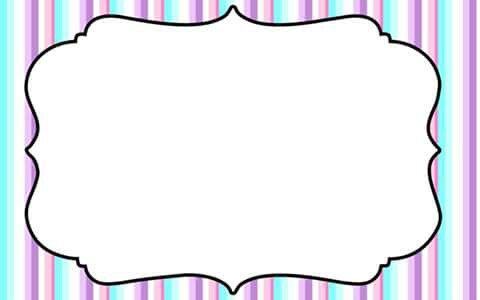 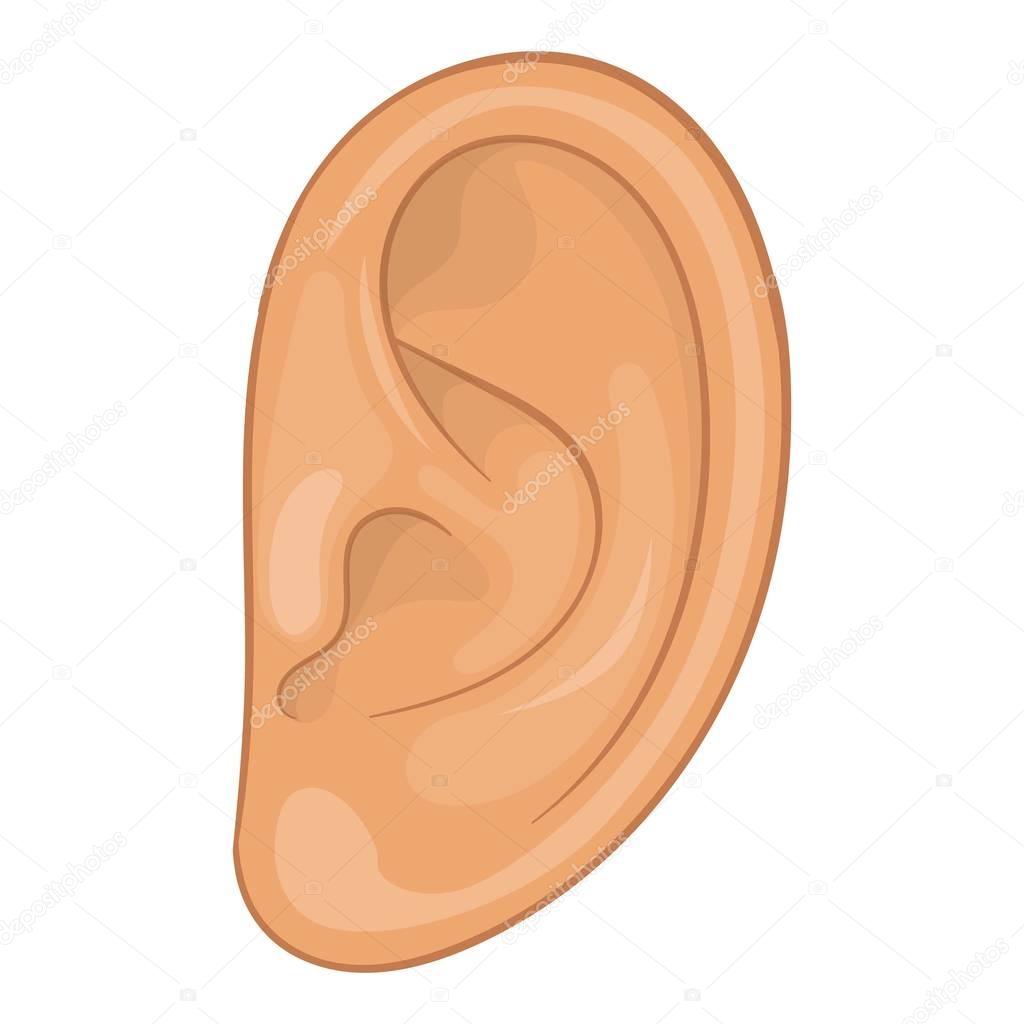 OREJA
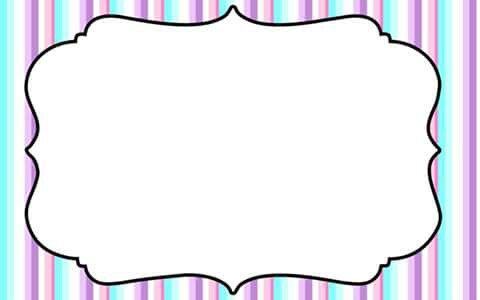 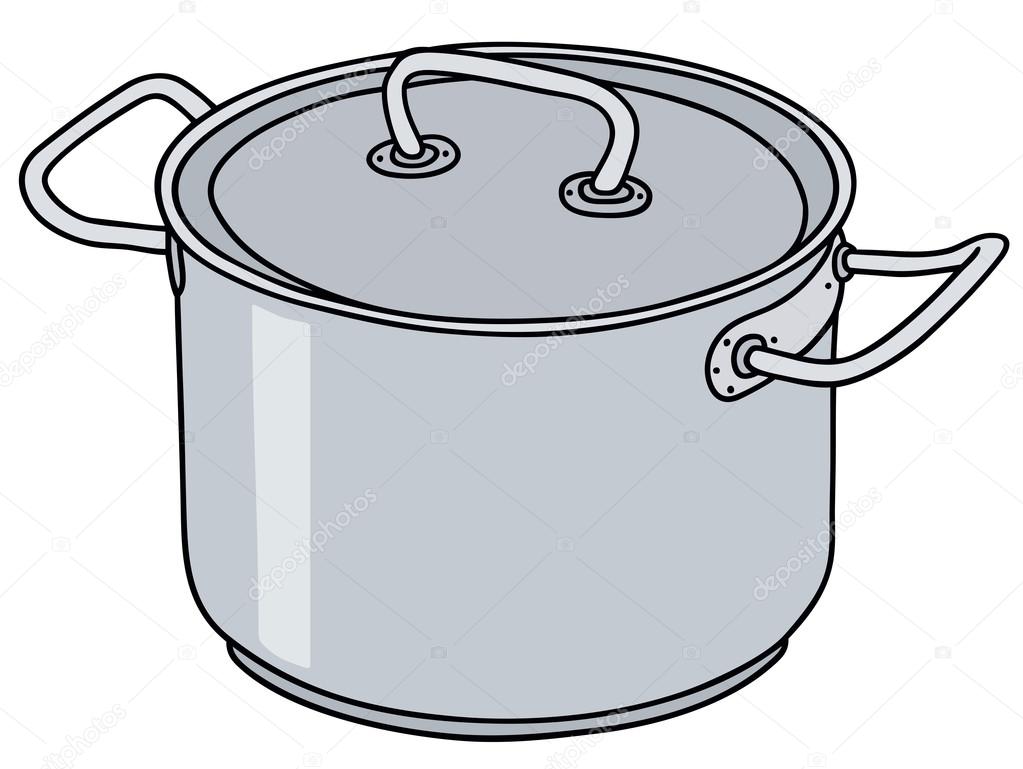 OLLA
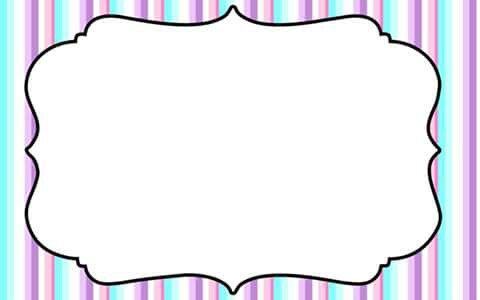 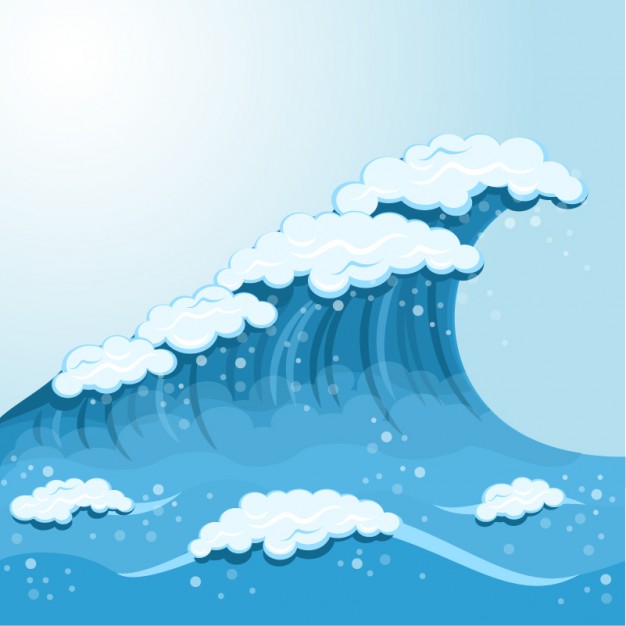 OLAS
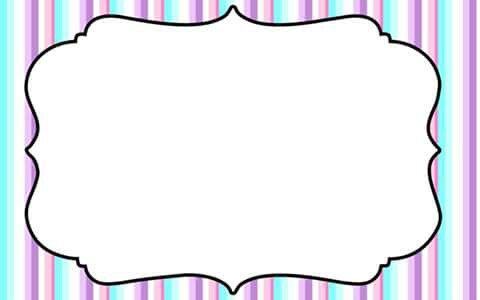 Actividad:  Nombra el dibujo que comience con la vocal O, indica para que sirve.
¿ Quién empieza con la vocal O?
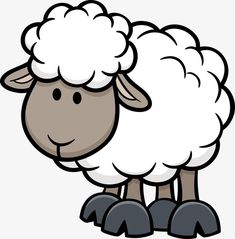 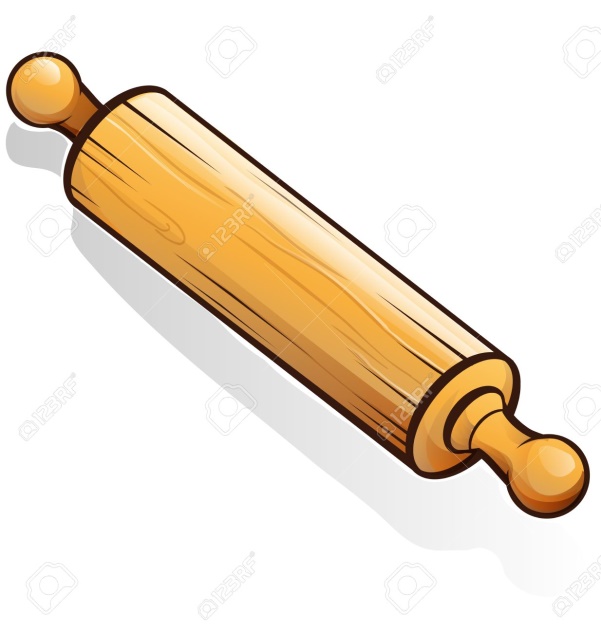 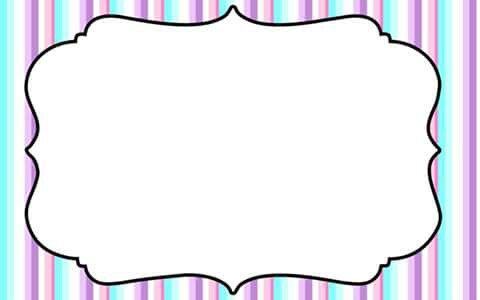 ¿ Quién empieza con la vocal O?
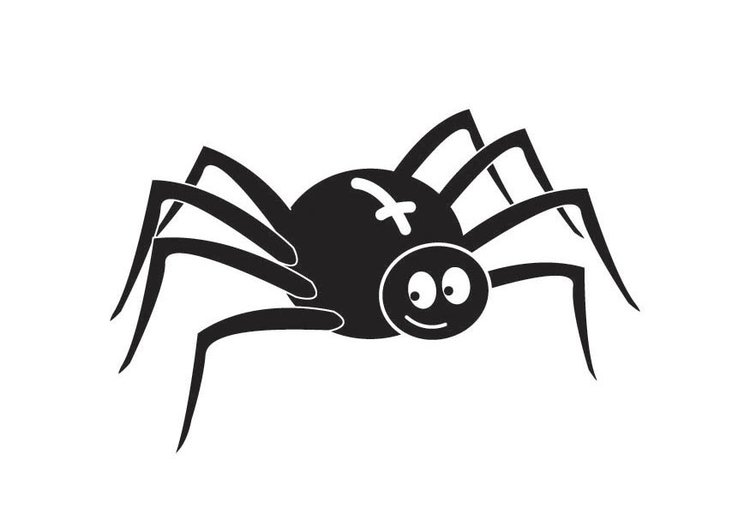 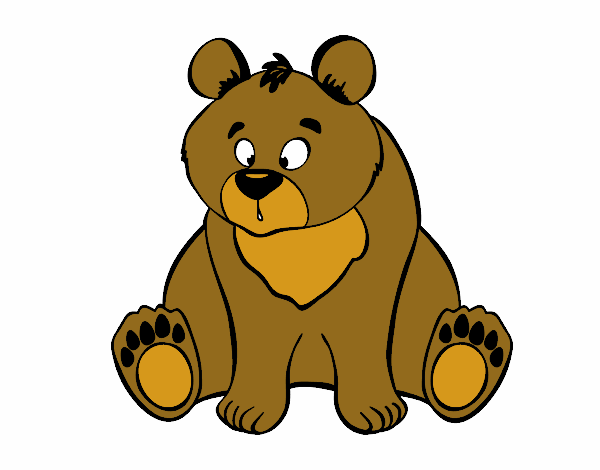 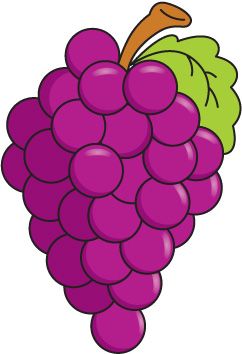 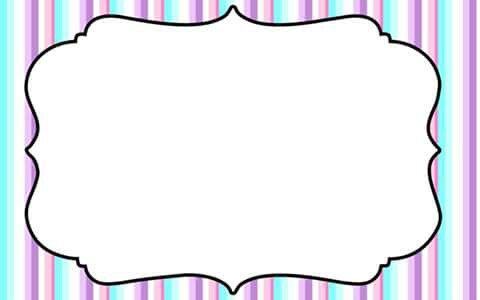 ¿ Quién empieza con la vocal O?
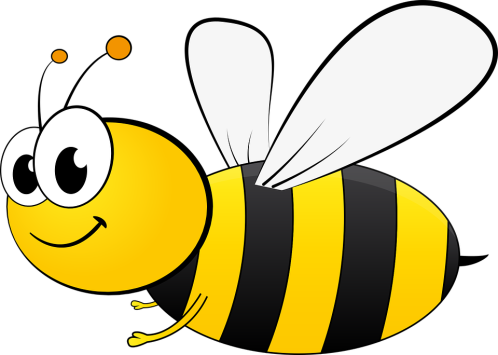 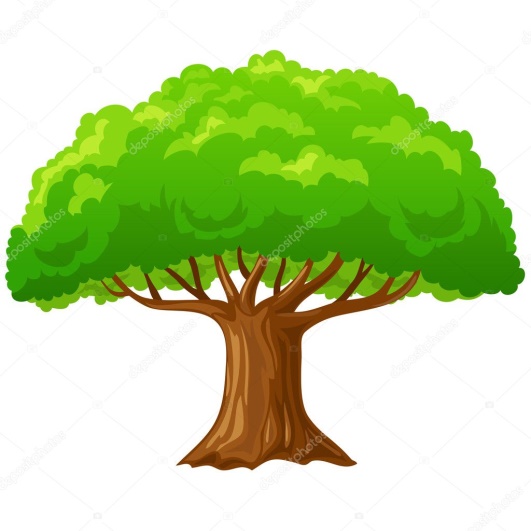 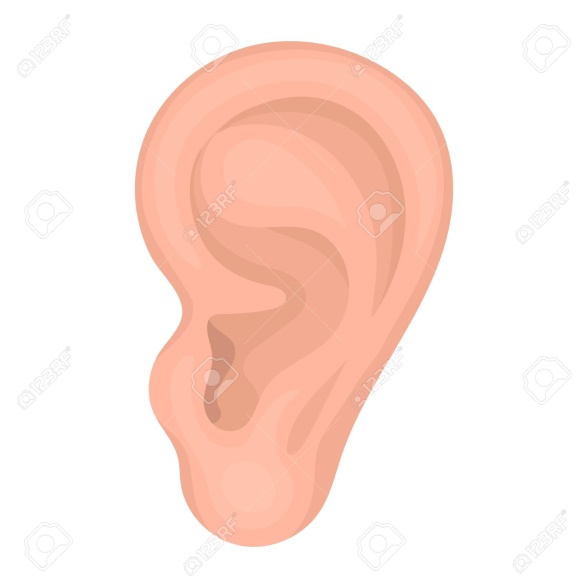 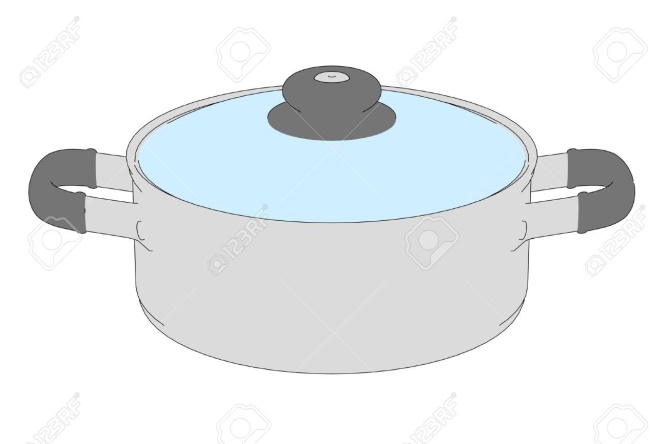 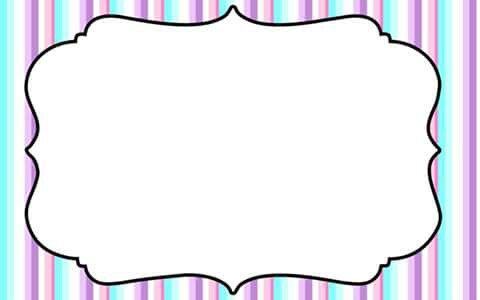 Busca todas las O que encuentres.
i
O
u
U
O
A
A
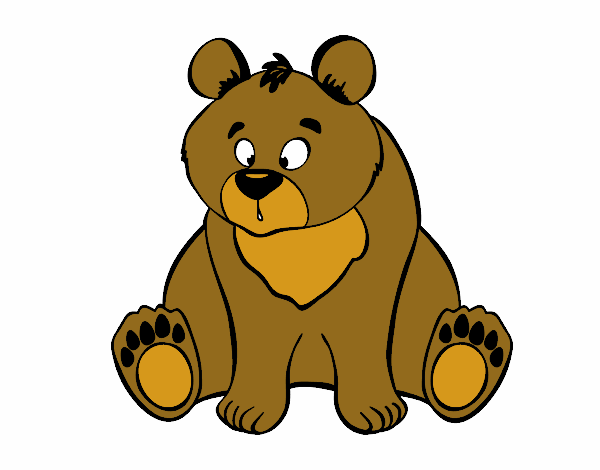 O